Успешный международный опыт Softline по построению современного ЦОД в банковском секторе.
Softline Армения
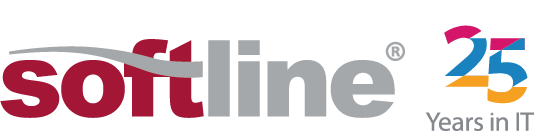 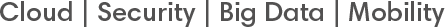 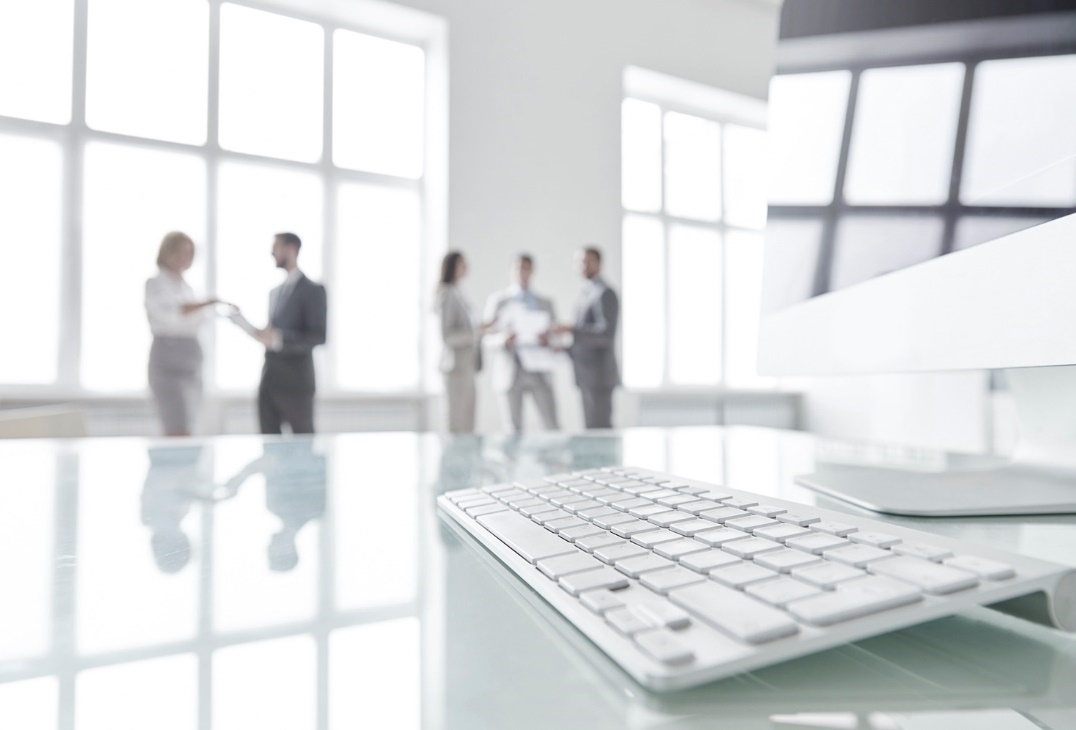 Введение
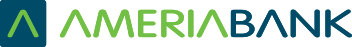 ЗАО «Америабанк»
Основан в 1910 году.
Лидер банковского сектора Армении по всем основным показателям.
В течение 3 лет беспрерывно удостаивается титула «Лучший банк года».
В структуре банка 14 филиалов и 108 точек обслуживания на территории Армении.
Неоднократно удостаивался наград всемирно известных международных СМИ Euromoney, Global Finance, The Banker.
Штат – более 500 сотрудников.
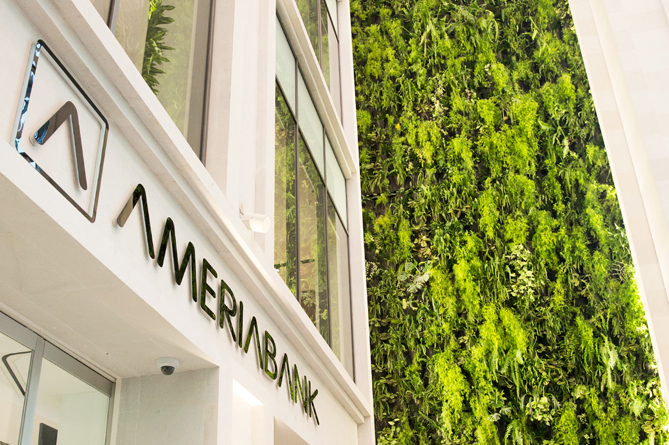 Проблемы и задачи банка
№1
Существующий ЦОД был построен давно и не справлялся с новыми задачами.
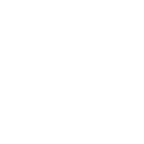 Надежность инженерных систем существующего ЦОД не соответствовала ожиданиям.
№2
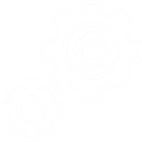 При переезде в новый офис возникла острая необходимость создания нового ЦОД и использование его как основного.
№3
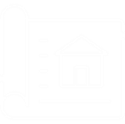 Ожидания банка
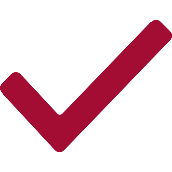 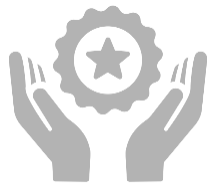 Строительство ЦОД в соответствии с стандартом Tier III Uptime Institute.
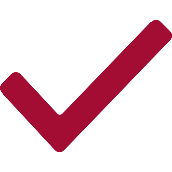 Строительство и запуск объекта требовалось выполнить в сжатые сроки.
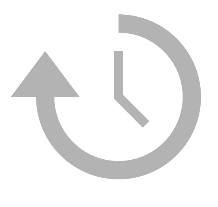 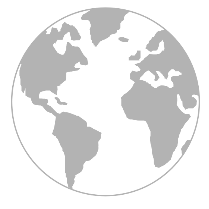 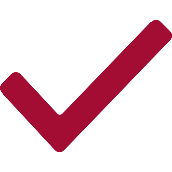 Работы должна выполнять международная компания с опытом строительства аналогичных объектов.
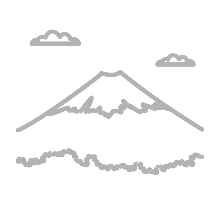 Подготовленное решение должно учитывать сейсмическую опасность региона (до 9 баллов по шкале Рихтера).
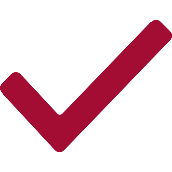 Портрет компании Softline в 2017 году
1500+
аккаунт-менеджеров
1000+
специалистов по продажам решений и technical presale
4500+
сотрудников в группе компаний
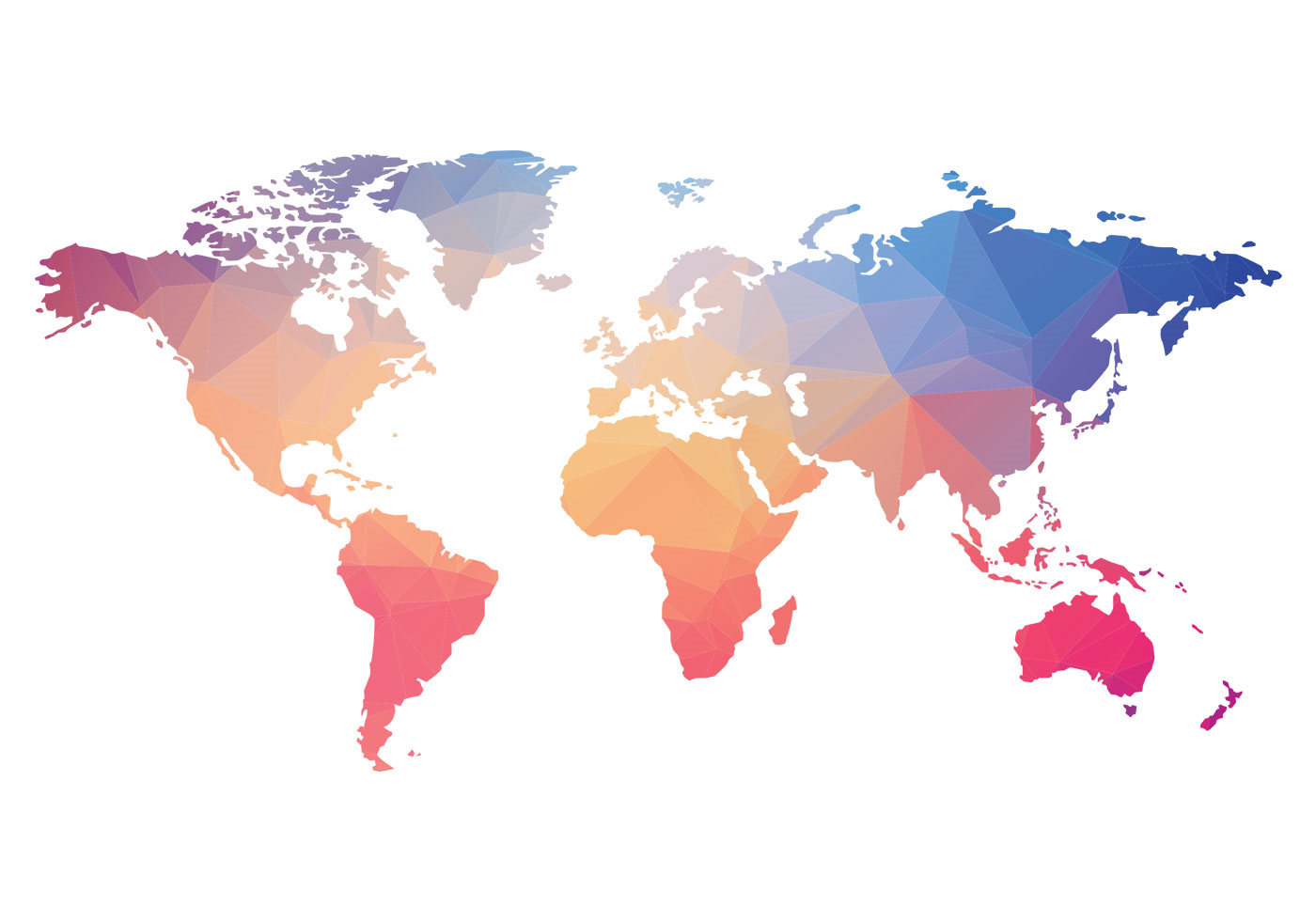 2017
$1,19 млрд
2012
$805 млн
2006
$97,7 млн
50+ стран
95+ городов
1998
$1,5 млн
1000+
инженеров 
и разработчиков
25 лет 
на рынке
Данные по обороту
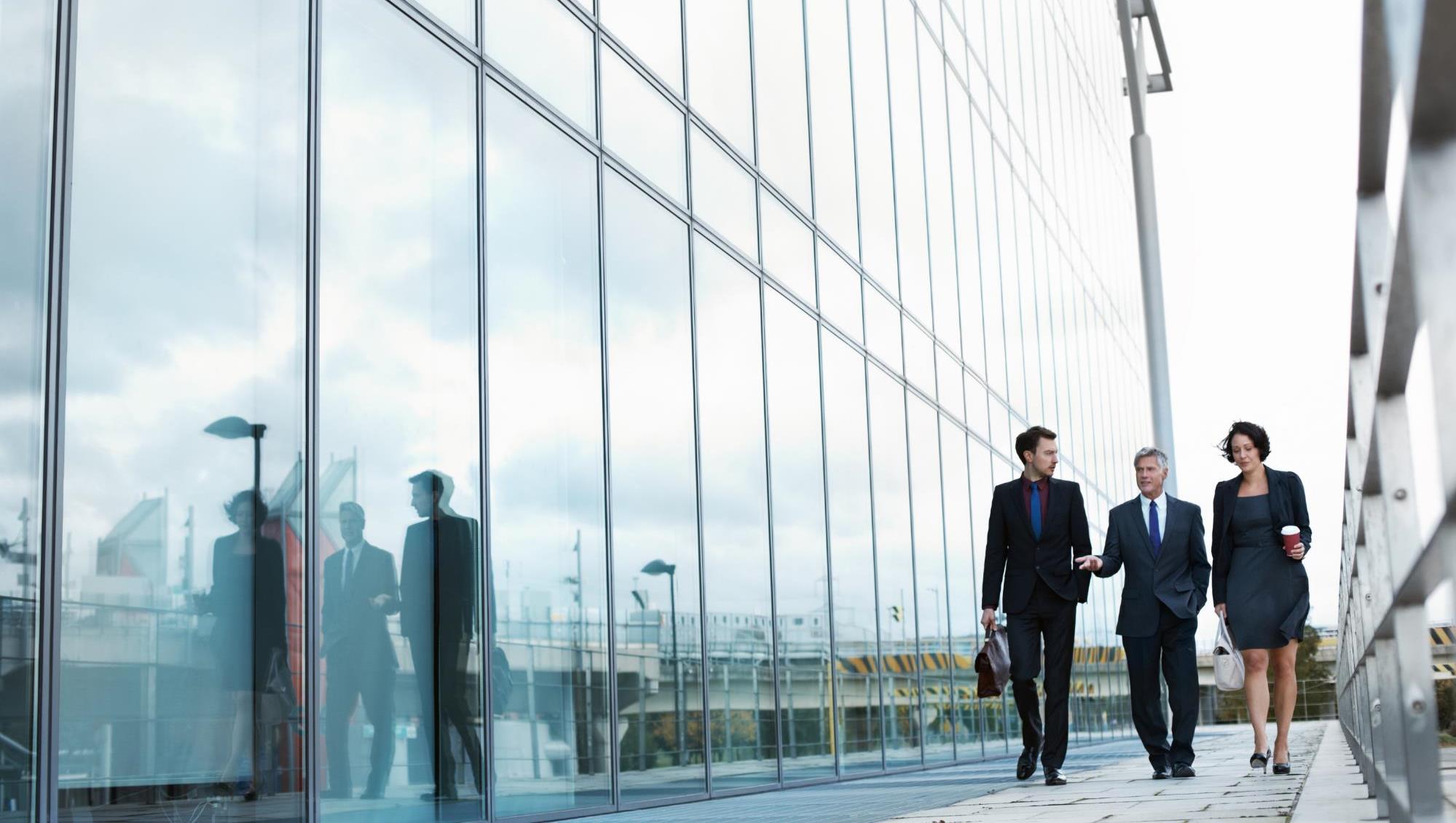 Реализация
Предложенное решение
Tier III: означает, что при обслуживании любого из компонентов инженерной системы или выхода его из строя, ИТ оборудование продолжает работать.
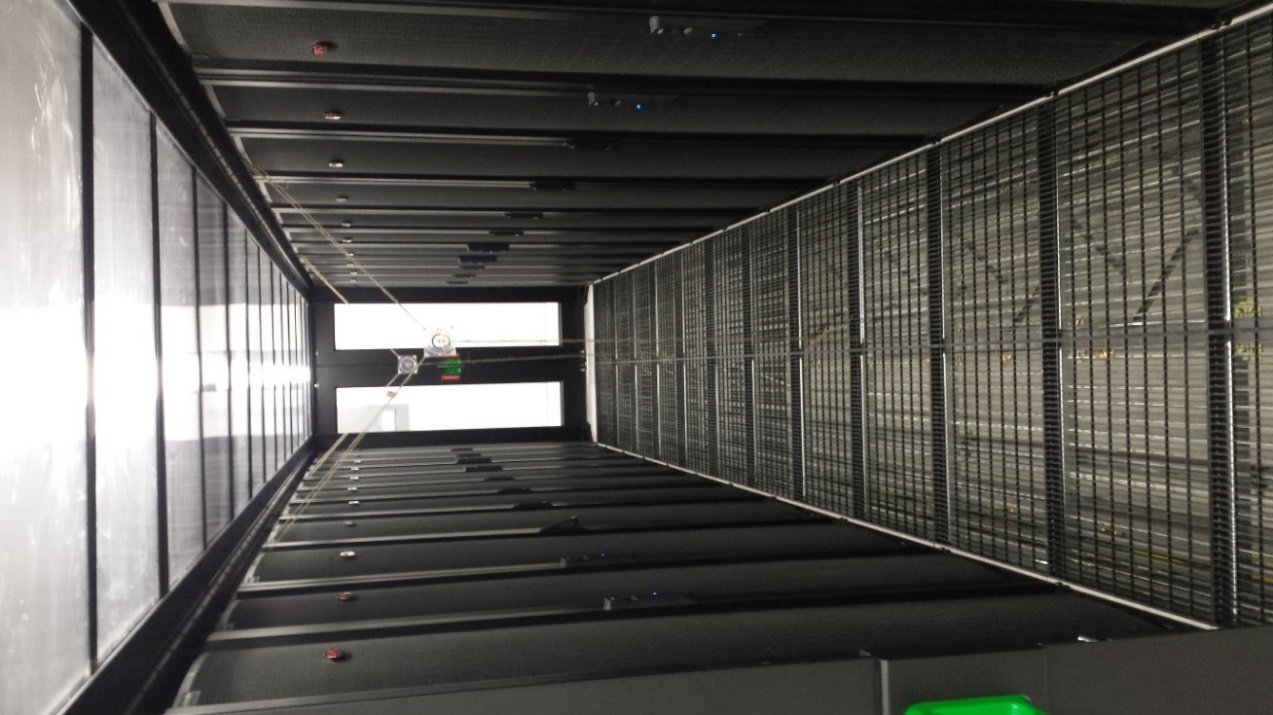 20 серверных шкафов
4 сетевых шкафа
Максимальная ИТ мощность 100 кВт
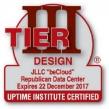 2 ИБП 160 кВА для ИТ нагрузки, время автономии 15 минут
2 ИБП 120 кВА для инженерных систем, время автономии 15мин
4 кондиционера по 40 кВт холодопроизводительности
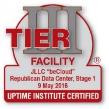 Применён изолированный «холодный» коридор
Система электроснабжения полностью зарезервирована
Охлаждение осуществляется через фальшпол
Предложенное решение
С какими проблемами столкнулись?
Какое решение нашли?
Помещение оказалось немного меньше изначально заявленной площади и составляло чуть более 100 м2, а количество размещаемых шкафов в ЦОД выросло с 16 до 24 шт.
ИБП для ИТ нагрузки были оснащены литий-ионными батареями, которые занимают примерно в 2 раза меньше места.
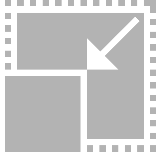 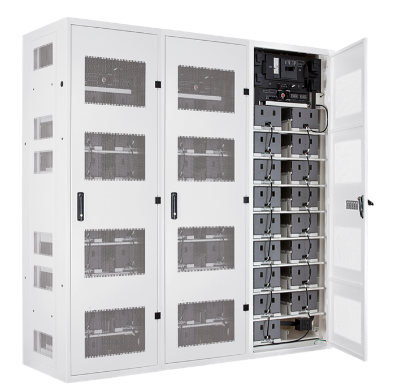 Литий-ионные батареи весят в 3 раза меньше классических кислотных батарей и значительно уменьшают нагрузку на перекрытие.
При обследовании выяснилось, что несущая способность перекрытия оказалась меньше указанной в Техническом задании – 1000 кг/м2 для шкафов и 1500 кг/м2 для зоны ИБП.
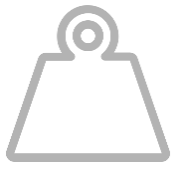 Дополнительно перекрытие под шкафами усилили швеллерами.
Успеть в срок!
Заказ на кондиционеры и ИБП (это самое «долгое» оборудование), разместили сразу после подписания договора.

Контролировали поставку всего критично оборудования согласно плану-графику.

К приходу оборудования площадка была уже готова.
На все работы было выделено 4 месяца!

Проектирование заняло 1 месяц.

Поставка оборудования 8-10 недель.

Монтажные и пуско-наладочные работы 1 месяц.
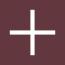 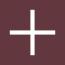 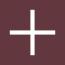 На чём строили?
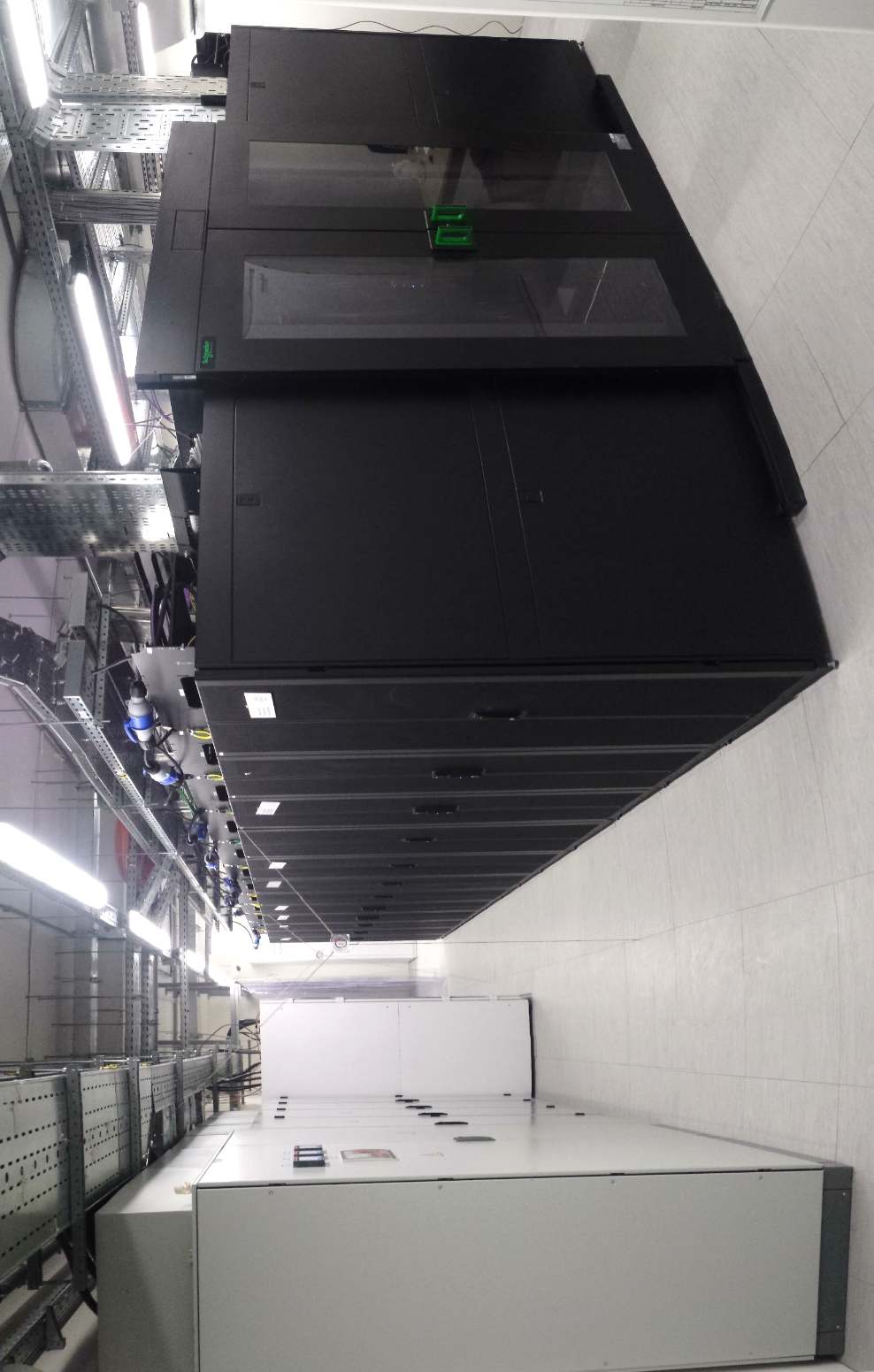 Все решения, за исключением системы пожаротушения,  были построены на оборудовании Schneider Electric.
Причина выбора:
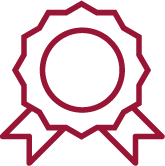 Наличие поддержки в Армении
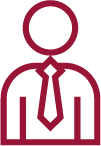 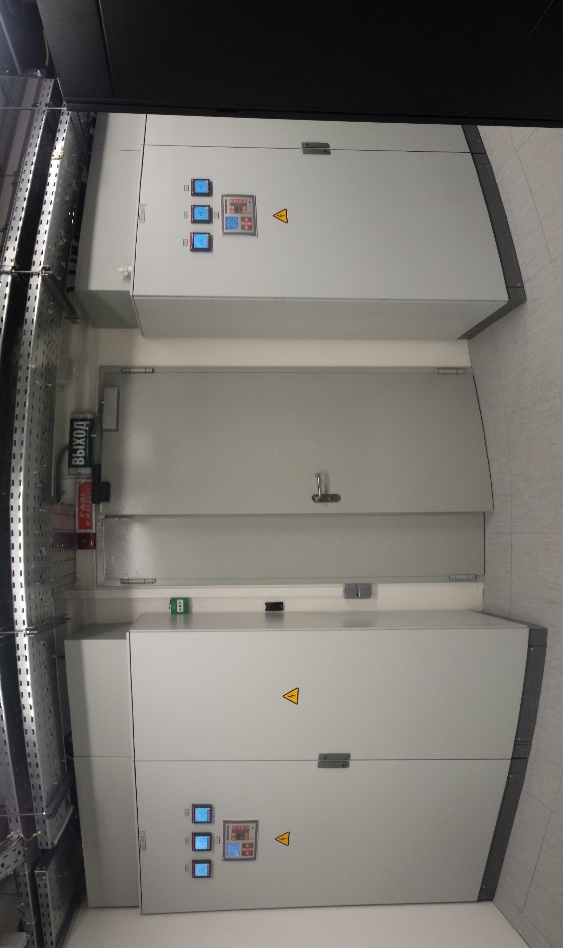 Наличие сервисных специалистов
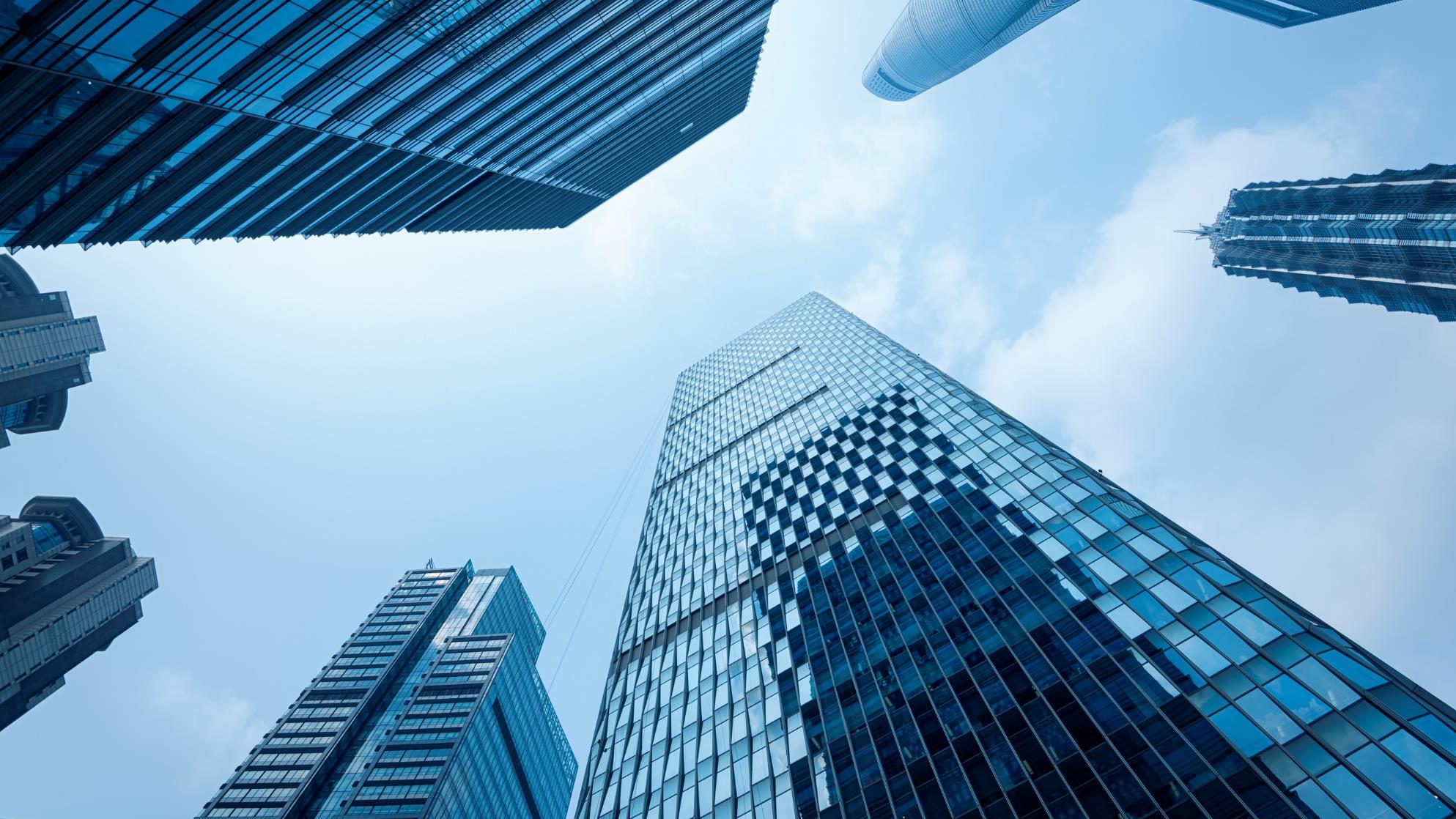 Заключение
Какие бизнес-задачи были решены?
ЦОД обеспечит расширение бизнеса на ближайшие 3-4 года.




Резервирование всех систем позволяет обеспечить непрерывную работу ЦОД во время его обслуживания или ремонта.

Наличие большого количества сетевых и электрических разъемов в каждом шкафу, позволяет гибко перемещения оборудование внутри ЦОД.

В ЦОД установлена энергоэффективная система вентиляции с рекуперацией тепла, что требовалось для сертификации здания по мировому стандарту энергоэффективности.
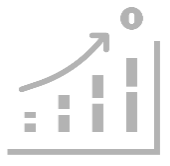 Масштабируемость
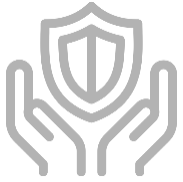 Отказоустойчивость
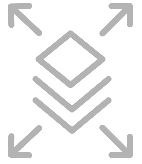 Гибкость
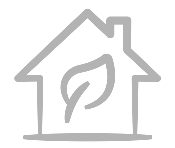 Энергоэффективность
Ещё немного о Softline
Топ 250
Топ 200
Топ 5
Топ 10
Топ 3
Топ 30
№1
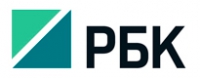 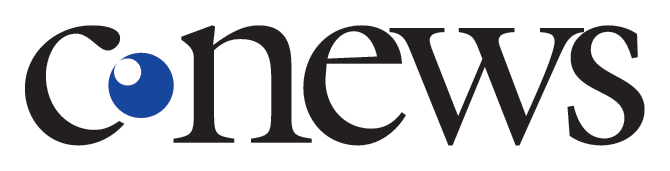 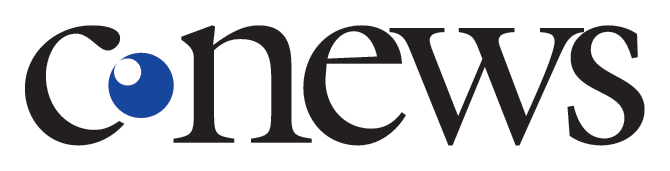 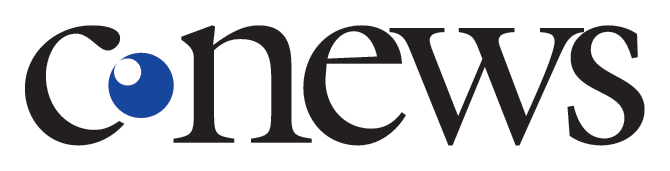 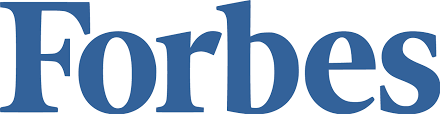 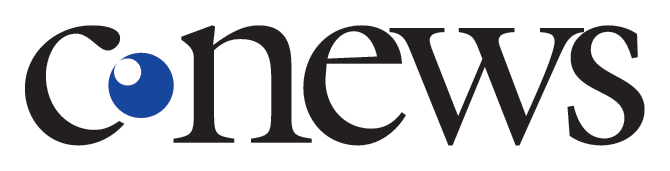 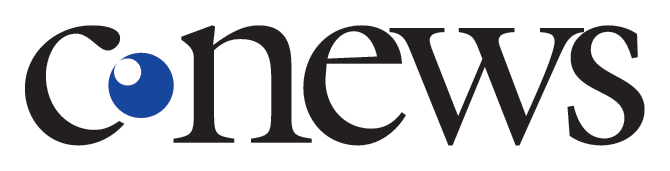 CNews100: Крупнейшие ИТ-компаний России 2017
Крупнейшие поставщики IaaS  и SaaS в России 2017
Крупнейшие поставщики в области комплексных проектов построения инфраструктуры зданий и сооружений 2015

Крупнейшие поставщики в области комплексных проектов построения инфраструктуры ЦОД 2015
Крупнейшие поставщики ИТ для промышленных предприятий 2017

Крупнейшие поставщики BI-решений в России 2017
Самые эффективные компании CNews100 2016
Крупнейшие ИТ-консультанты 2016
Крупнейшие ИТ-компании России в области информационной безопасности в  2017
Крупнейшие поставщики ИТ в рознице 2017
200 крупнейших частных компаний России — 2017
РБК500: Рейтинг российского бизнеса 2017
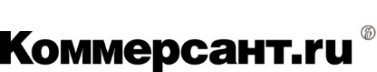 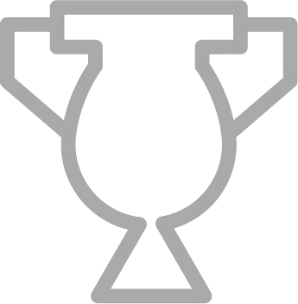 Компании российского ИТ-рынка
Лучший проект 2016 г. по созданию ЦОД в СНГ
Награда за построение Республиканского ЦОД в Минске
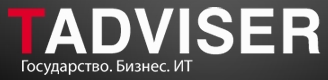 TAdviser100: Крупнейшие ИТ-компании в России 2017
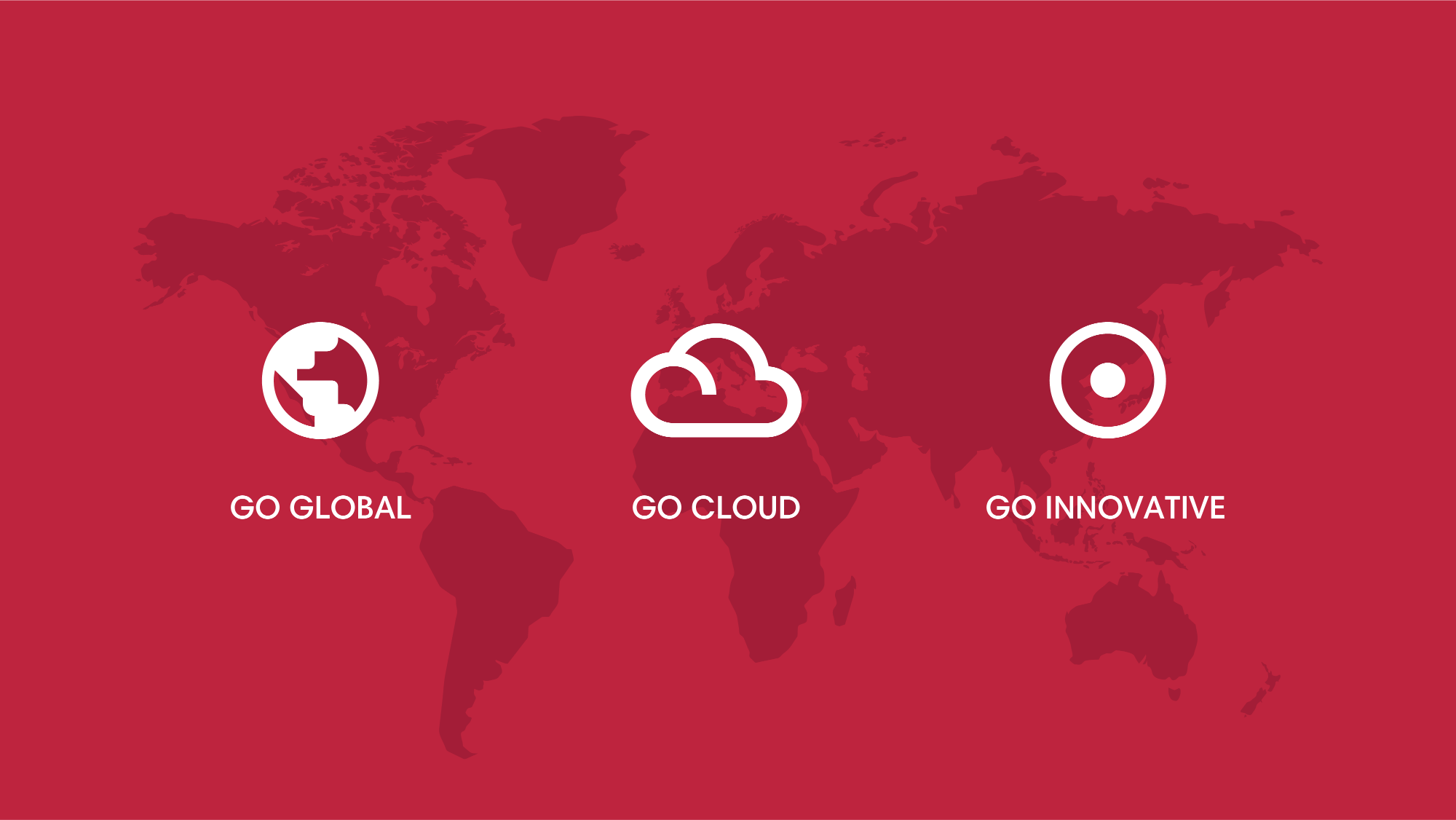 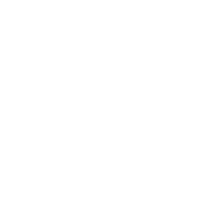 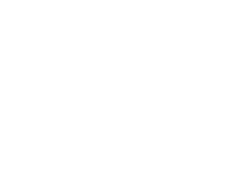 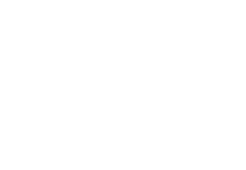 Видеоматериалы выполненных проектов:  
http://services.softline.ru/ingenernyie-resheniya